交通部觀光署澎湖國家風景區管理處
113年度澎湖觀光圈推動執行案
第4次幹部會議 簡報
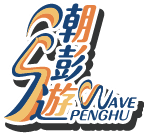 113.08.20
PART 01
會議議程
2
01會議議程
會議議程
澎湖觀光圈113年度第4次幹部會議
議程表
 
壹、時間：113年 8月 20 日(星期二)下午3時
貳、地點：澎湖國家風景區管理處2樓第1會議室
參、主持人：蔡總召集人萬生
肆、出席人員：
1.幹部：總召集人、副總召集人2名、總幹事、各組召集人
  及副召集人、澎湖國家風景區管理處2名
2.列席：澎湖國家風景區管理處秘書、企劃科1名、遊憩科
  1名、和盟電子商務股份有限公司澎湖分公司3名
3
PART 02
主席致詞
4
前次幹部會議 
結論辦理情形
PART 03
3-1 菊島澎湖跨海馬拉松
遊憩科說明
5
03 提議事項討論
3-1 菊島澎湖跨海馬拉松
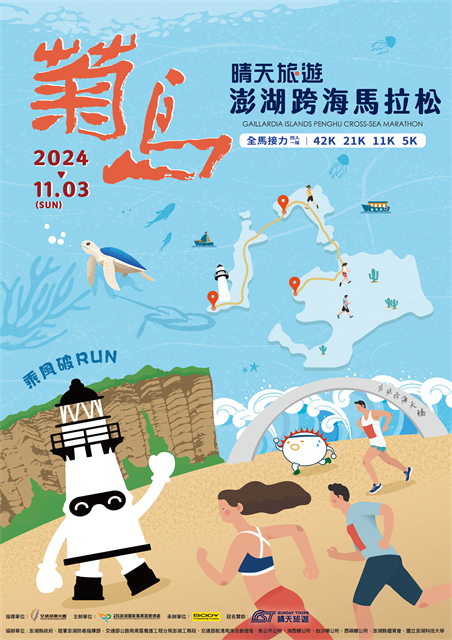 2024年菊島澎湖跨海馬拉松
有關菊島澎湖跨海馬拉松擬邀請對岸運動同好參加部分，建議遊憩科先行確認大陸地區人民來臺參與運動交流活動，是否能採大三通的交通方式，後續則請澎湖縣觀光協會發送邀請函， 並提供選手辦理入台證、大陸居民往來臺灣通行證等相關行政作業程序之協助。
6
[Speaker Notes: 南區市集日的資料列上去]
研商秋冬旅遊
送特產禮包計畫
PART 04
旅宿組、遊程組、餐飲組、特產組、交通組報告
7
PART 05
討論友善海洋倡議
遊程組提案討論
8
PART 06
臨時動議
9
PART 07
會議結束
感謝各位蒞臨！
10